MODERNÍ ČÍNŠTINA KSCX02
OPAKOVÁNÍ + 7. LEKCE
13. ledna 2019
DIKTÁT


qióngkùn				 gāngqín 			yǎnzòu

zìyǎn					 duīqì 				shízhuāng 

àohuǐ					 kānhù 				yīshang 

					 dàzuò
SLOVÍČKA

bydlet

pokoj

vedle, stranou

chodit, jít

vpředu, před (1 znak)

být vzdálený od

vzadu, zadní

řeč, mluva

směrem k

rozumět, chápat, být jasný
GRAMATICKÁ PŘÍPONA 得

uvádí adverbiální komplement
následuje za slovesem a před příslovcem

她跳舞跳得很好。					跳舞 tiàowǔ (tančit) 
她舞跳得很好。

他做饭做得很好吃。				做饭 zuò fàn (vařit)
他饭做得很好吃。					好吃 hǎochī (chutný)

他们说中文说得很好。
他们中文说得很好。

Po	+	Př(Pt)		+	Př		+	得	+	příslovce
Po	+	(Pt)Př		+	得	+	příslovce
ZDŮRAZŇOVACÍ KONSTRUKCE 是…的

zdůraznění určitého detailu ve větě
spona 是 + sloveso + 的
v hovorové řeči dochází k vypuštění spony 是, zůstává jen přípona 的 u slovesa

你妈妈是做什么的？
我妈妈是大学的老师。

velmi často se objevuje ve větách, které obsahují určení času nebo místa

这位老师你是在哪儿认识的？
是在学校认识的。/ 在学校认识的。

你是几月去中国的？
在	北京	不在	工作	还	有	女儿	结婚


你是去哪里的？
我是去 ….. 的。

你妈妈做什么 ….. ？
我妈妈是护士。					护士 hùshi (zdrav. sestřička)

王先生 ….. 捷克吗？
…., 他在斯洛伐克。

周小姐 …. 吗？
… 没有。

你 …. 孩子吗？
对，我有两个 …。					对 duì (správně)
王女士在写信，她女儿在看书。
张先生是一位很好的老师。
请你一个人来看我。
您看那些毛笔好不好？ 不太好。
这儿没有水，那儿有水。
今天我家里有事。
老师在不在家？不在。
王先生的毛笔在桌子上。
张先生不在家，他在学校里。
这儿的东西都很好。
你们学校里有多少学生？有二百四十九个。
你是这儿的人吗？不是。
请到这儿来。
我明天也到那儿去。
桌子上的书都是他的。
Odpovězte na otázky.

你喜欢吃什么菜？				        喜欢 xǐhuan (mít rád); 吃 chī (jíst)

你有几个孩子？

你要在哪儿结婚？

你跳舞跳得怎么样？

你爸爸做什么工作？

你在哪儿学中文？

你姐姐今年多大？

你为什么去布拉格？				为什么 wèishéme (proč)
Doplňte 都 do věty.


喜欢	吃	我	法国	菜	。

是	我们	学生	。

中文	他们	学生	是	。

学	王	在	孩子	的	大学	先生	化学	。	化学 huàxué (chemie)

些	我	要	书	买	这	。			买 mǎi (koupit)

电视	你	家	我们	看	要	去	。		电视 diànshì (televize)

韩国菜	日本菜	会	我	做	。
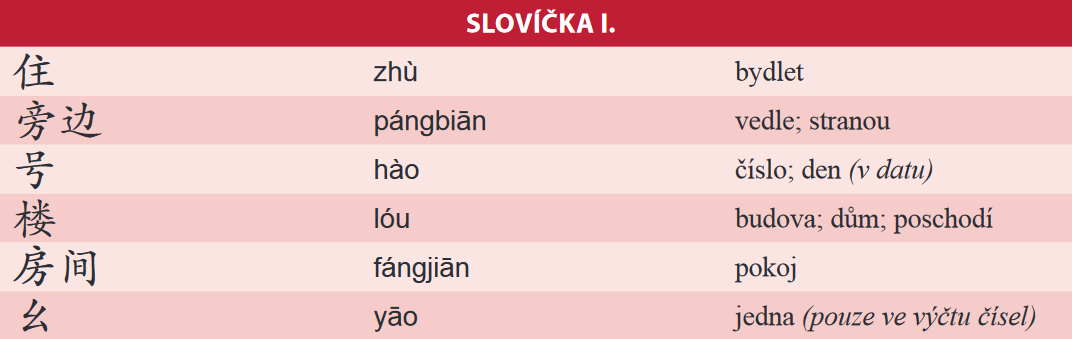 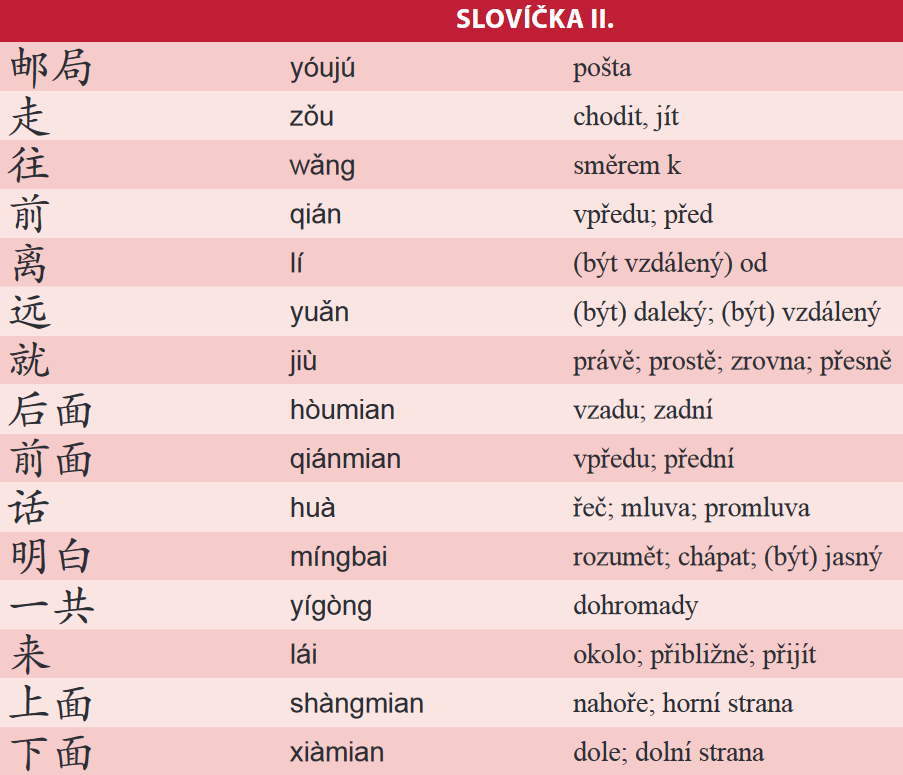 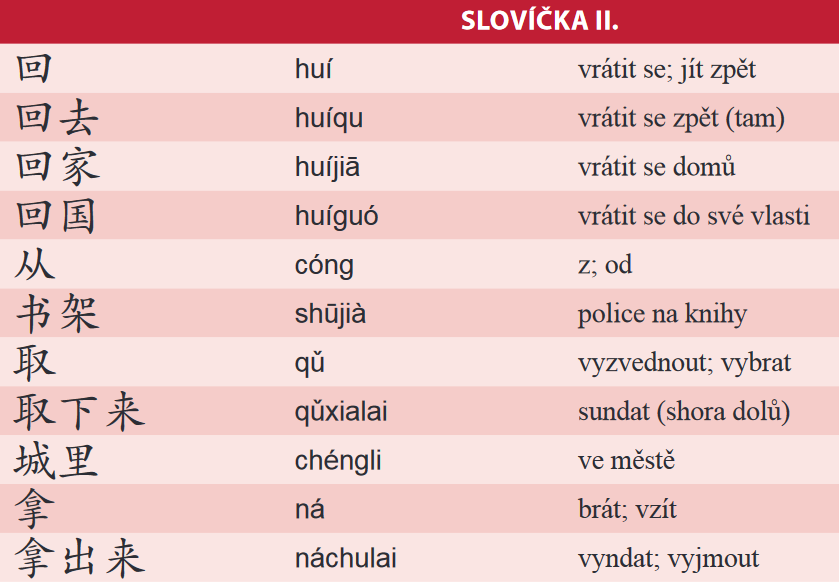 PŘIBLIŽNÝ POČET

dva způsoby
dvě číslovky (od 1 do 9) po sobě jdoucí
     např.: 四五个人
	   五六十个人

za číslovku připojíme slovo 多 „přes, více než“ nebo 来 „asi, přibližně“ (hovorovější)
u číslovek složených, vyjádřených celými řády
měrová jednotka nebo numerativ následuje až za 多 nebo 来
     např.: 二十多个学生
	   五十来个学生
	   三百多个老师
NA PŘÍŠTÍ HODINU

zbytek slovíček 7 lekce
preview gramatiky 7 lekce
DÚ: str. 95 cvičení IV. (pouze znaky!; odevzdat příští hodinu)